1
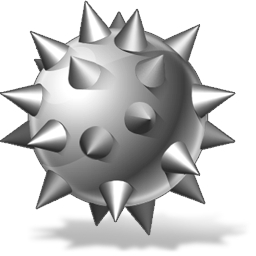 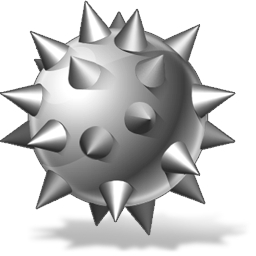 2
2
1
1
2
1
1
1
2
2
2
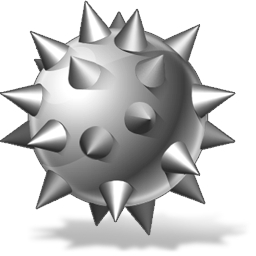 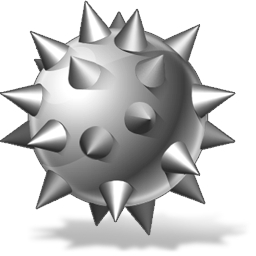 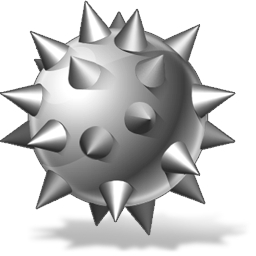 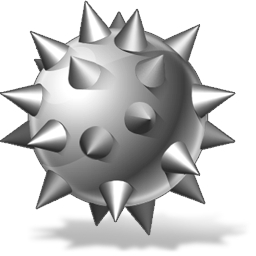 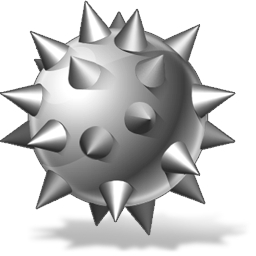 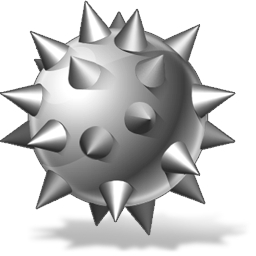 2
2
3
5
3
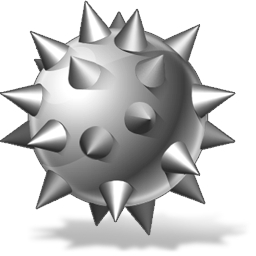 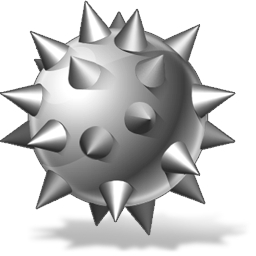 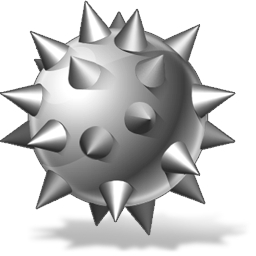 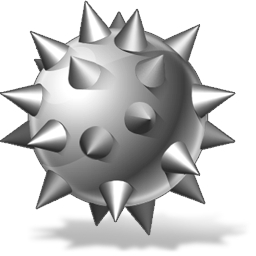 Ви програли!
1
2
1
3
2
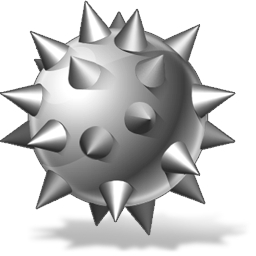 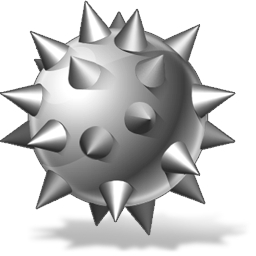 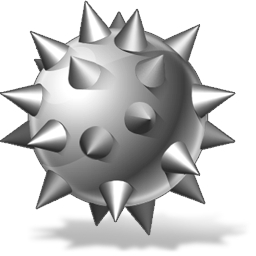 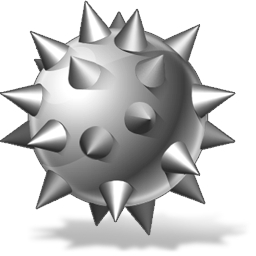 2
2
2
1
1
1
1
1
1
1
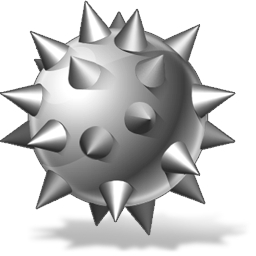 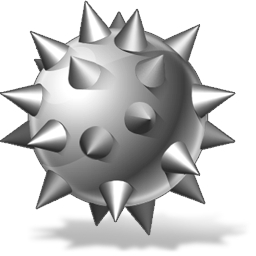 1
1
1
1
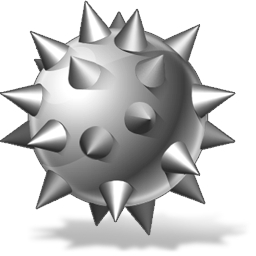 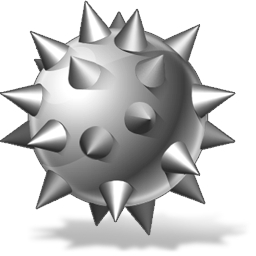 Заново
1
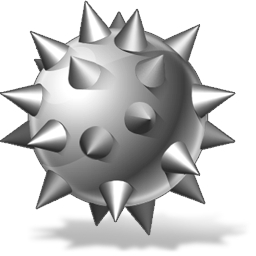 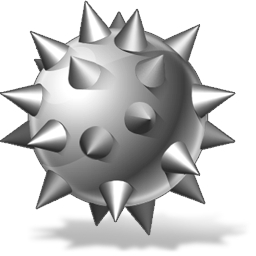 2
2
1
1
2
1
1
1
2
2
2
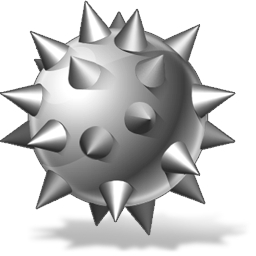 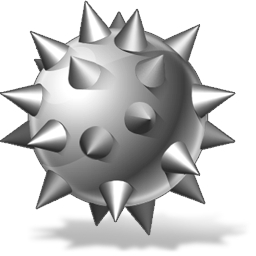 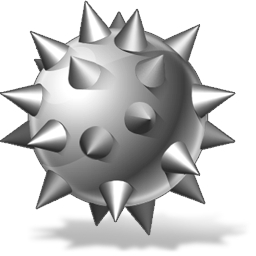 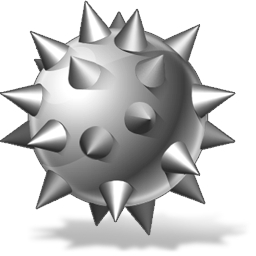 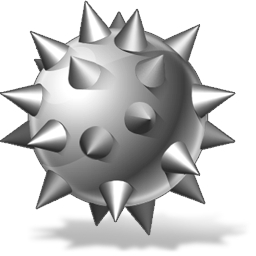 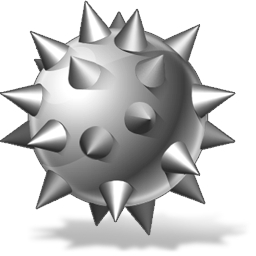 2
2
3
5
3
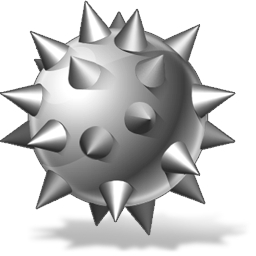 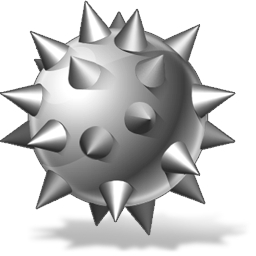 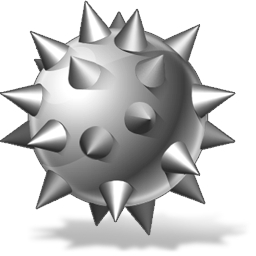 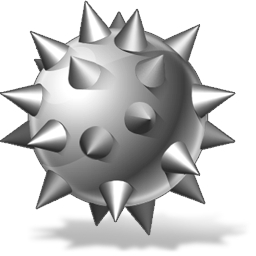 Ви програли!
1
2
1
3
2
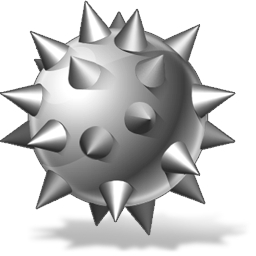 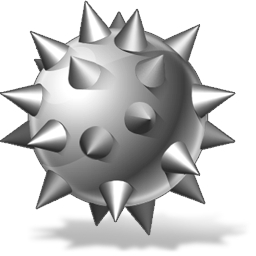 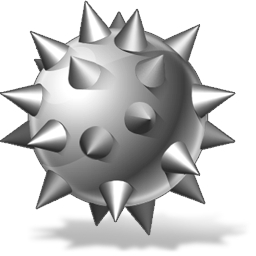 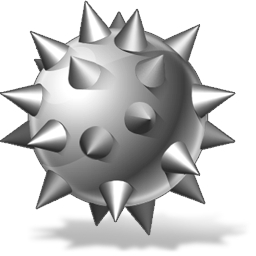 2
2
2
1
1
1
1
1
1
1
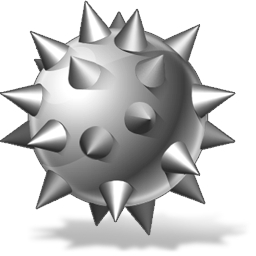 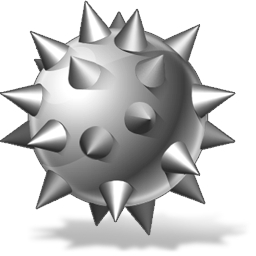 1
1
1
1
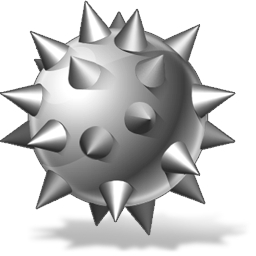 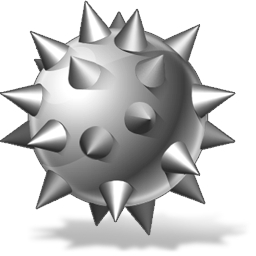 Заново